EDI @ Fermilab
Jimmy McLeod & Jeomar Montelon	
Tuesday, February 23, 2021
Who Is Jimmy?
From Cleveland, OH
Has lived in Cincinnati, Dallas, and Denver 
Former higher education and corporate D&I  professional
Multicultural Affairs, Fraternity & Sorority Life, Career Development, Leadership Development
Learning and Development
Avid fan of NBA basketball, festivals, movies, and concerts
Responsible for establishing external relationships throughout Chicagoland for a more diverse and prepared pipeline/workforce.
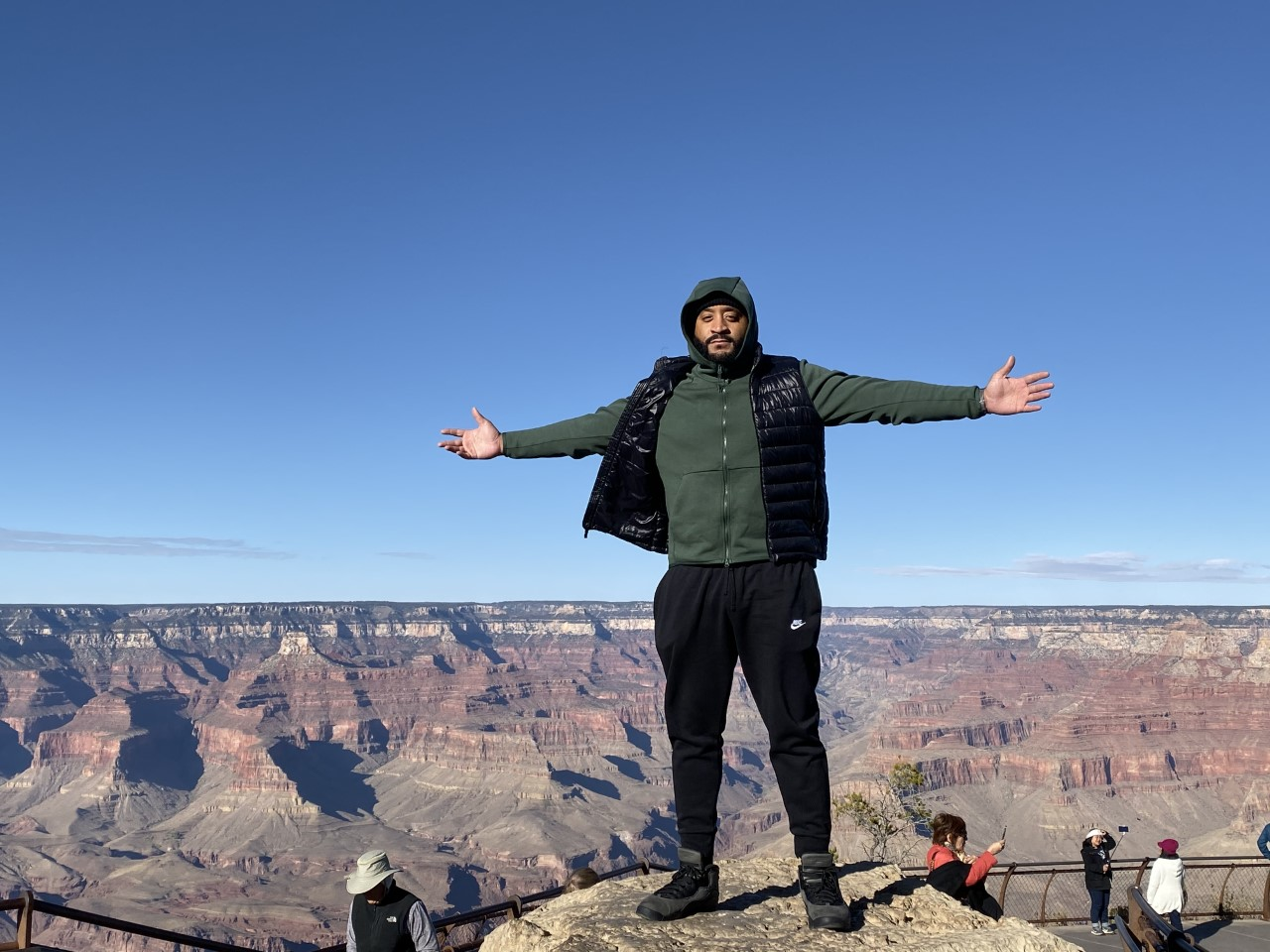 2
2/23/2021
EDI @ Fermilab
Who is Jeomar?
From Queens, NYC
Also lived in Spain, France, Uganda, India, Morocco
Experience in international education, community development, HR (recruitment/diversity & inclusion)
Fan of running, learning French, 'plant art' - terrariums
Primary role at lab: 
internal engagement
external outreach(TARGET)
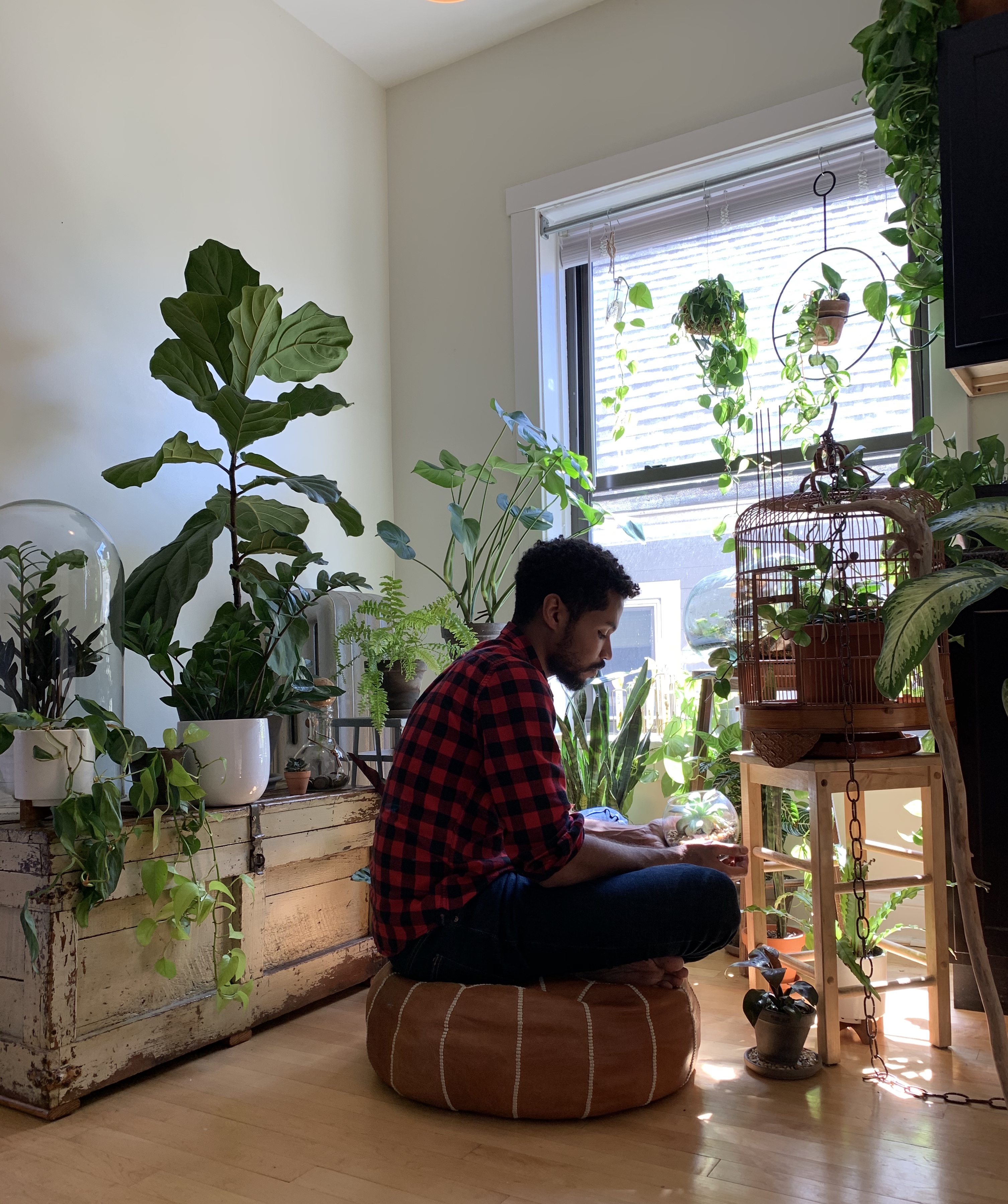 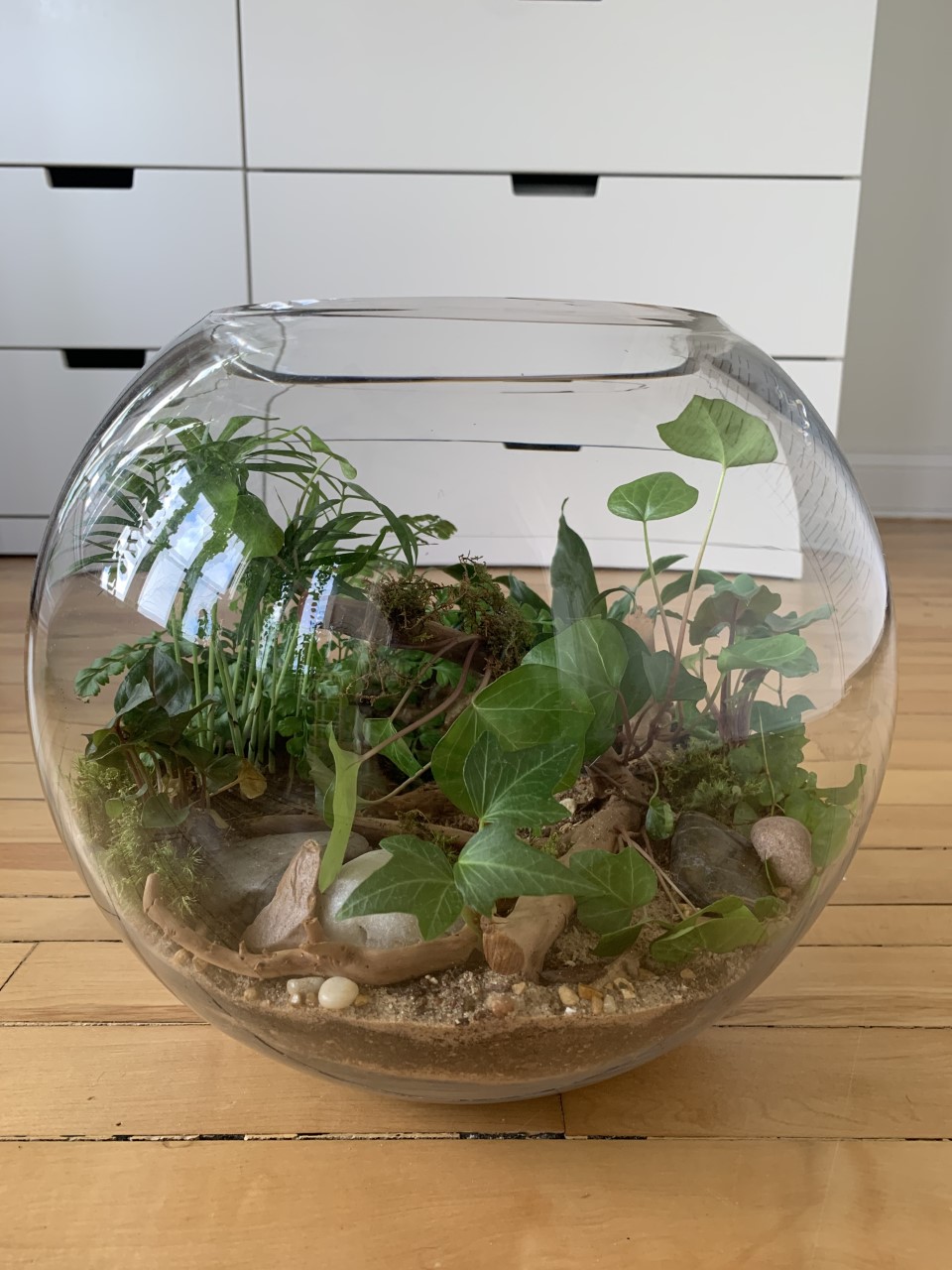 3
2/23/2021
EDI @ Fermilab
What is EDI?
Fermilab continues to work towards a culture of equity, diversity, and inclusion through a collaborative, multilateral, cohesive environment to positively impact lab culture and climate. EDI is embedded into all aspects of lab culture/operations and affects the Fermilab community.

How are we moving the needle:
Intentional outreach and partnerships
Internal curiosity, engagement, and momentum

Where does it show up at Fermilab?
Directorate
LRGs
Postings/Hiring
External opportunities/Internships
Attending conferences and job fairs
Chicagoland
4
2/23/2021
EDI @ Fermilab
Summer Programs for 2021
5
2/23/2021
EDI @ Fermilab
Internship Job Submission Site
Please submit a job that aligns with a skillset, not a specific program.
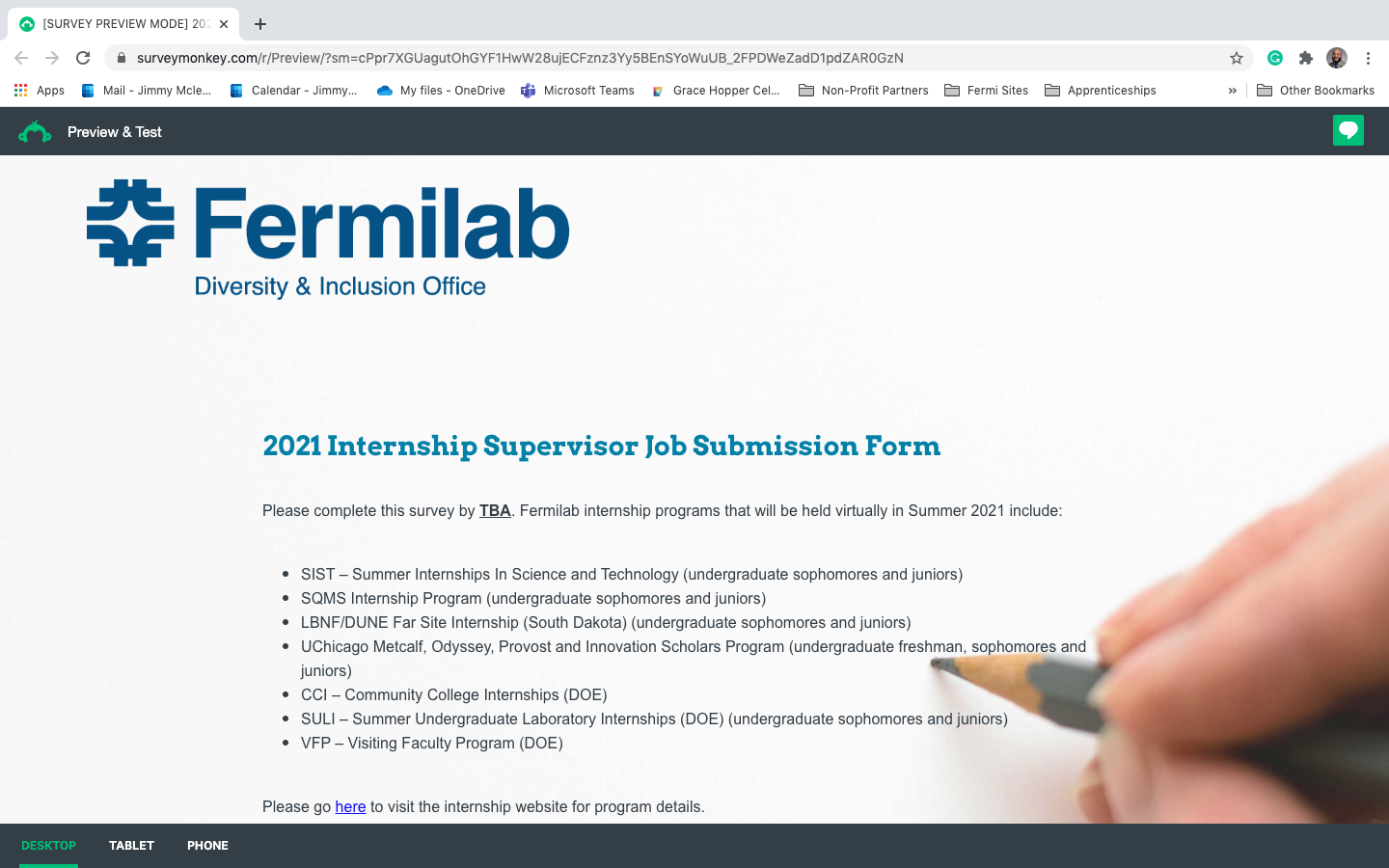 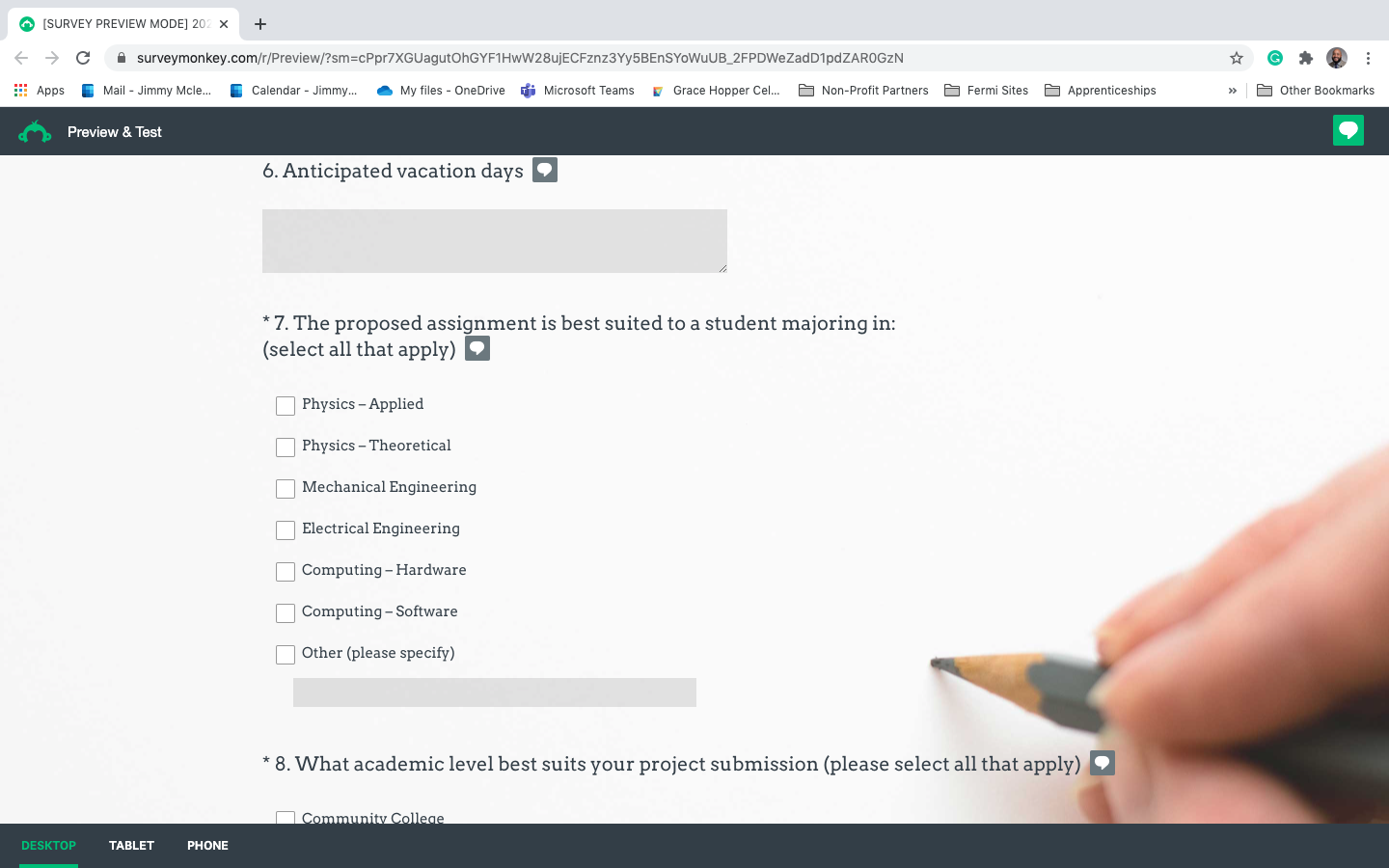 https://www.surveymonkey.com/r/9JKLZYH
EDI @ Fermilab
6
2/23/2021
[Speaker Notes: Currently open
Add link 
If you want to host student 
https://www.surveymonkey.com/r/9JKLZYH]
Inclusion Matters 2021
Empowerment, Gratitude, and Inclusion
Gratitude is defined as being thankful and exhibiting a readiness to show appreciation. We want to acknowledge and appreciate the diversity of lab employees and users while promoting individual contributions to advancing the lab's EDI efforts.  

Empowerment encourages users, employees and leaders to exist as their full selves while fulfilling the mission of Fermilab. It promotes seeking access to skills and opportunities that not only advance the efforts of the lab, but also encourages the accumulation of skills for members of the Fermilab community. 

Inclusion ensures a feeling of belonging and connectedness throughout all aspects of Fermilab. Maximizing talent expression and self-awareness to provide a safe and innovative space is of the highest priority of Fermilab.

Registration for each event or workshop is available through Zoom, and registrants will receive reminders and updates about the upcoming workshop or event: https://diversity.fnal.gov/inclusion-matters-2021/
EDI @ Fermilab
7
2/23/2021
First workshop
Inclusive Communication with Gratitude on February 25th, 2021
EDI @ Fermilab
8
2/23/2021
LRG Updates, Events
9
2/23/2021
EDI @ Fermilab
[Speaker Notes: SHPE Fermilab chapter is hosting a virtual conference on March 25-27. The Regional Leadership Development Conference (RLDC) is an annual event that focuses on professional development and networking opportunities for STEM professionals and students in the Midwest. This version of the conference will also include attendees from the East Coast and we are expecting about 700 attendees. Info here: https://news.fnal.gov/2021/02/register-now-for-the-regional-leadership-development-conference-march-25-27/]
How to Get Involved
Act-SO Mentoring
act-so@listserv.fnal.gov

Host and mentor an intern
Class Presentations
We are always looking for assistance with Info Sessions, Career Fairs, Meet n Greets
LRG engagement 
https://diversity.fnal.gov/resource-groups/
Inclusion Matters series: https://diversity.fnal.gov/inclusion-matters-2021 

PartiSUPPORT (Participate + Support)
10
2/23/2021
EDI @ Fermilab
Thank you!
jmcleod@fnal.gov
montelon@fnal.gov 
Q&A